Chapter 5
Sections 5.1 – 5.2
READING QUIZ
1.  If a support prevents translation of a body, then the support exerts a ___________ on the body.
     1) couple moment
     2) force
     3) Both  1 and 2.
     4) None of the above
2.  Internal forces are _________ shown on the free body diagram of a whole body.
    A) always
    B) often
    C) rarely
    D) never
[Speaker Notes: Answers:
1. 2
2. D]
When we modeled particles……
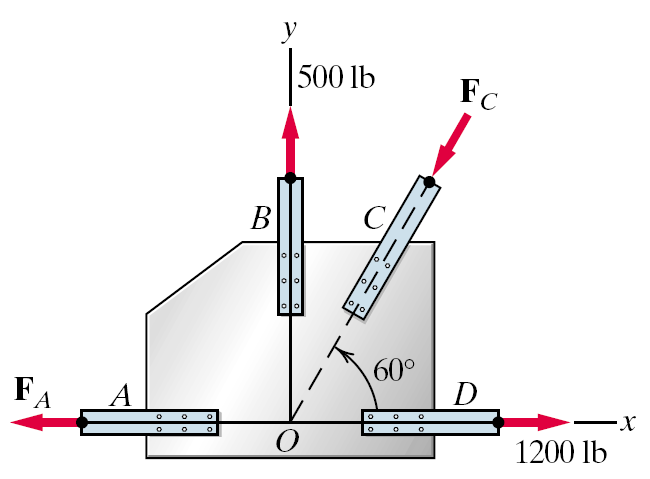 …forces were concurrent and through the particle
Now we model rigid bodies……
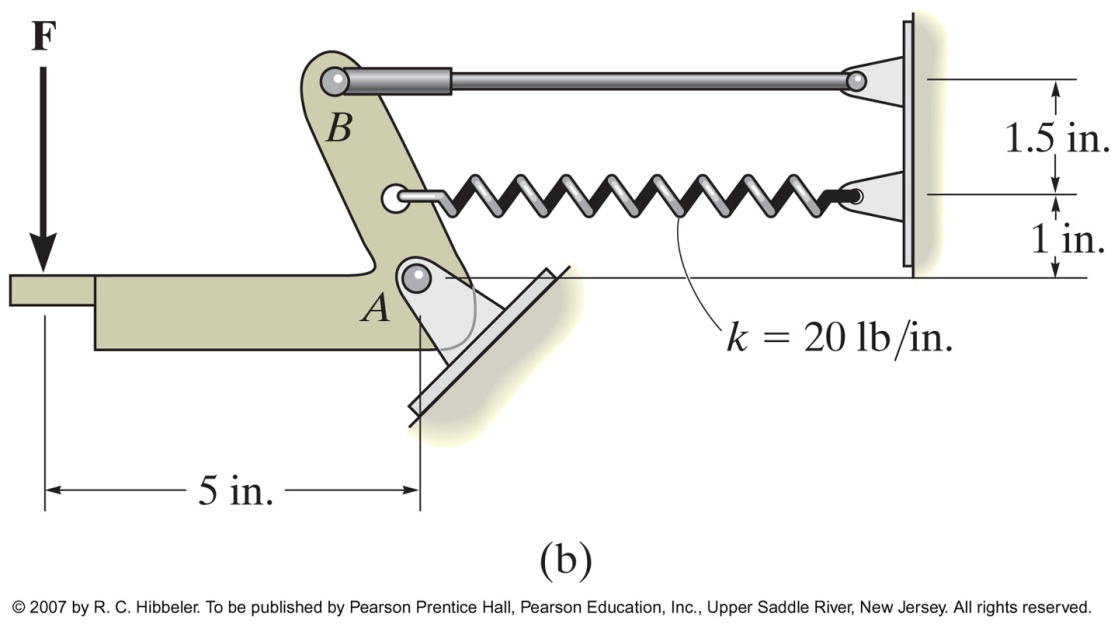 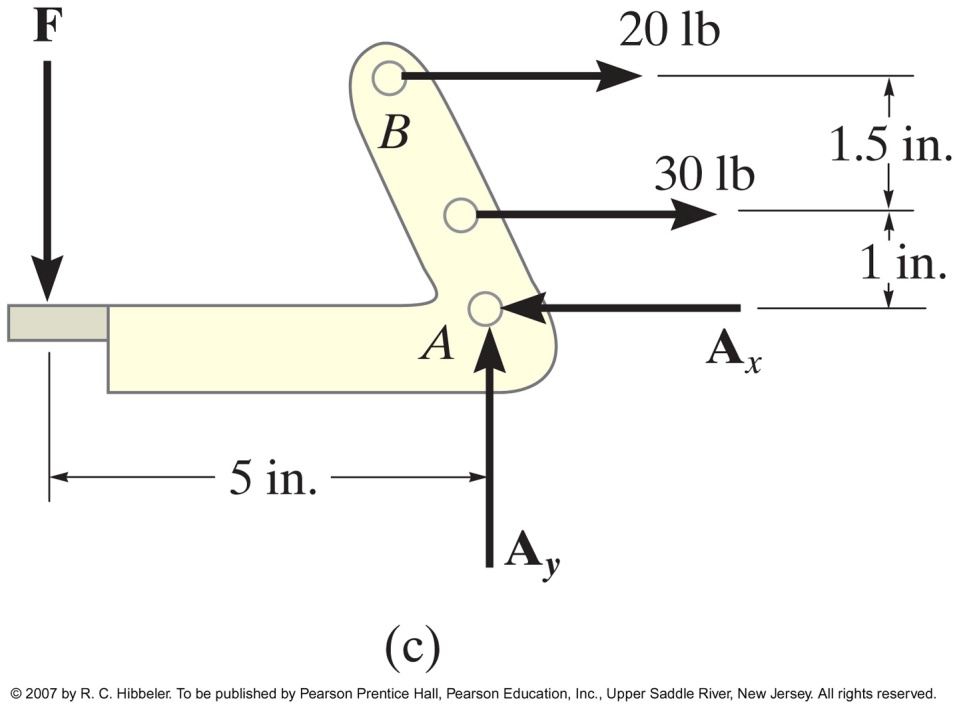 [Speaker Notes: Figure: 05-08bEx2]
SUPPORT REACTIONS IN 2-D
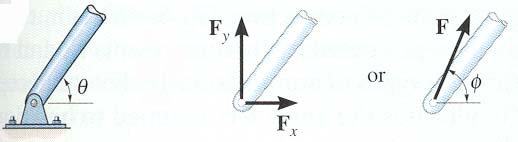 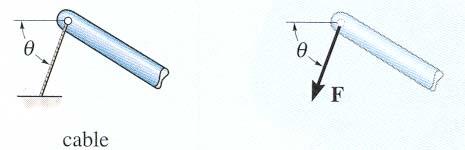 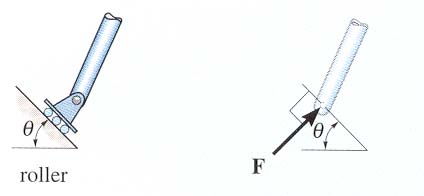 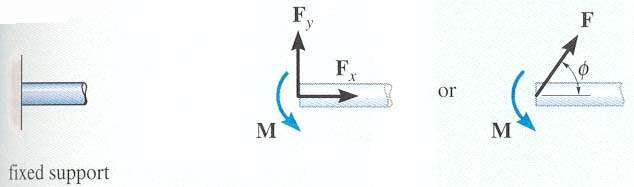 As a general rule, if a support prevents translation of a body in a given direction, then a force is developed on the body in the opposite direction.  Similarly, if rotation is prevented, a couple moment is exerted on the body.
Drawing Free-Body Diagrams
Isolate body and draw outlined shape
Draw support reactions (forces and moments)
Draw known forces
Draw weight forces at centroid
Identify all known force magnitudes, directions, angles, and locations
Draw the FBDs for Pulleys B (which has a pin support) and A.
………….
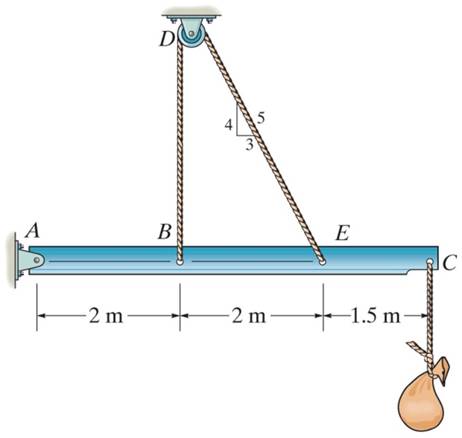 1. The beam and the cable (with a frictionless pulley at D) support an 80 kg load at C.  In a FBD of only the beam, there are how many unknowns?
	A)  2 forces and 1 couple moment		
     B)  3 forces and 1 couple moment
	C)  3 forces				
     D)  4 forces
[Speaker Notes: Answers :
1. C]
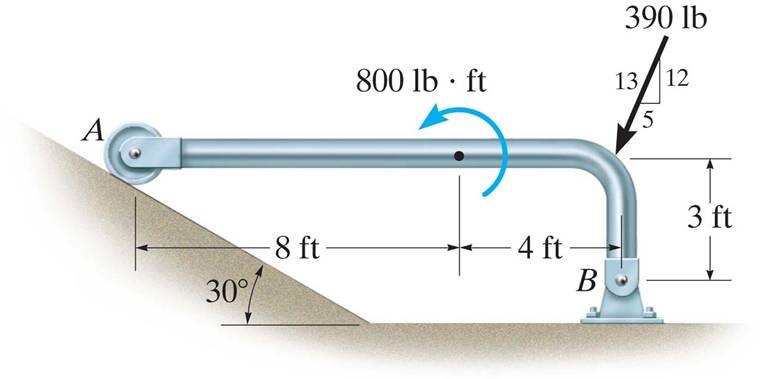 2.   If the directions of the force and the couple moments are both reversed, what will happen to the beam?
	A)	The beam will lift from A.B)	The beam will lift at B.C)	The beam will be restrained.
      D)	The beam will break.
[Speaker Notes: Answer
2. A]
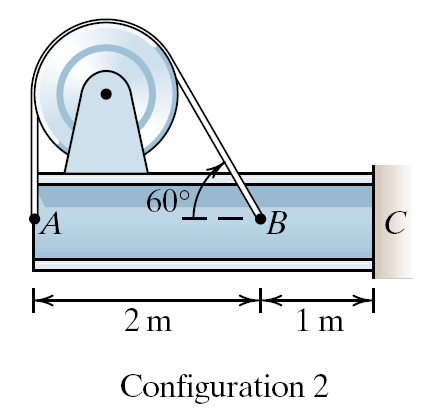 The beam and pulley systems are in equilibrium.  The tension in the cable is 1.5 kN for both configurations.  Assume that you can ignore the weight of the beam/pulley in the analysis.  What loads act on the beam at C in the two configurations?  In Configuration 1 the pulley is not included in the boundary and in Configuration 2 the pulley is included in the system.
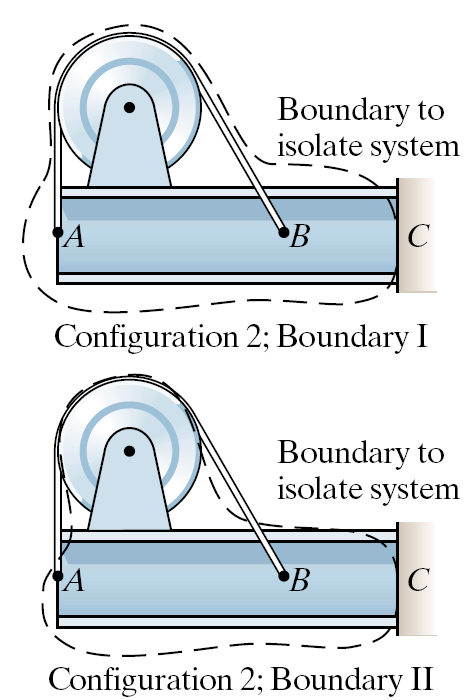 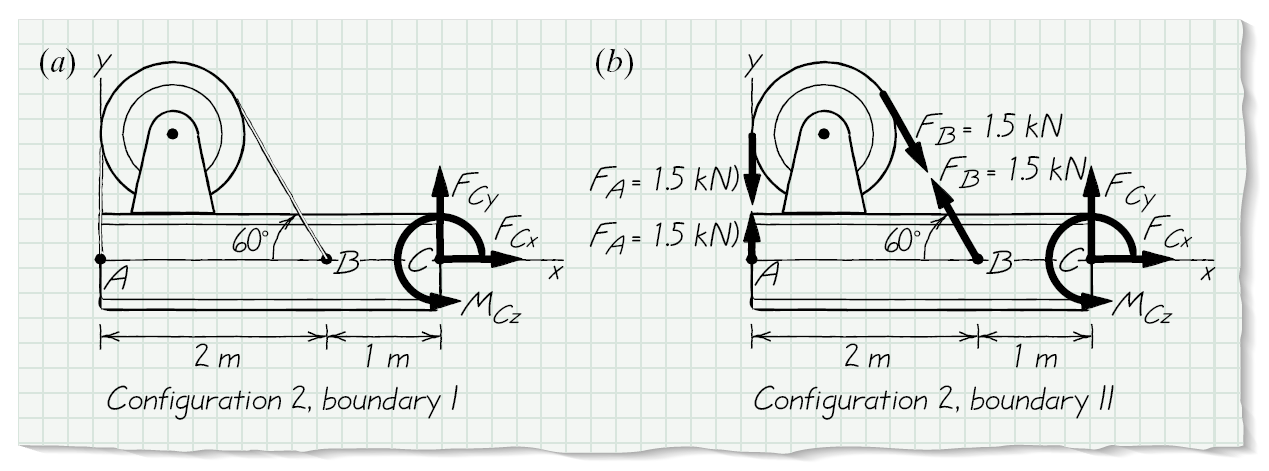 [Speaker Notes: Config 1:  Fcx = 0.750 kN
Fcy = -2.80 kN
Mc = 5.80 kN
Config 2: Fcx = 0, Fcy = 0, M=0]
Two-Force & Three-Force Members
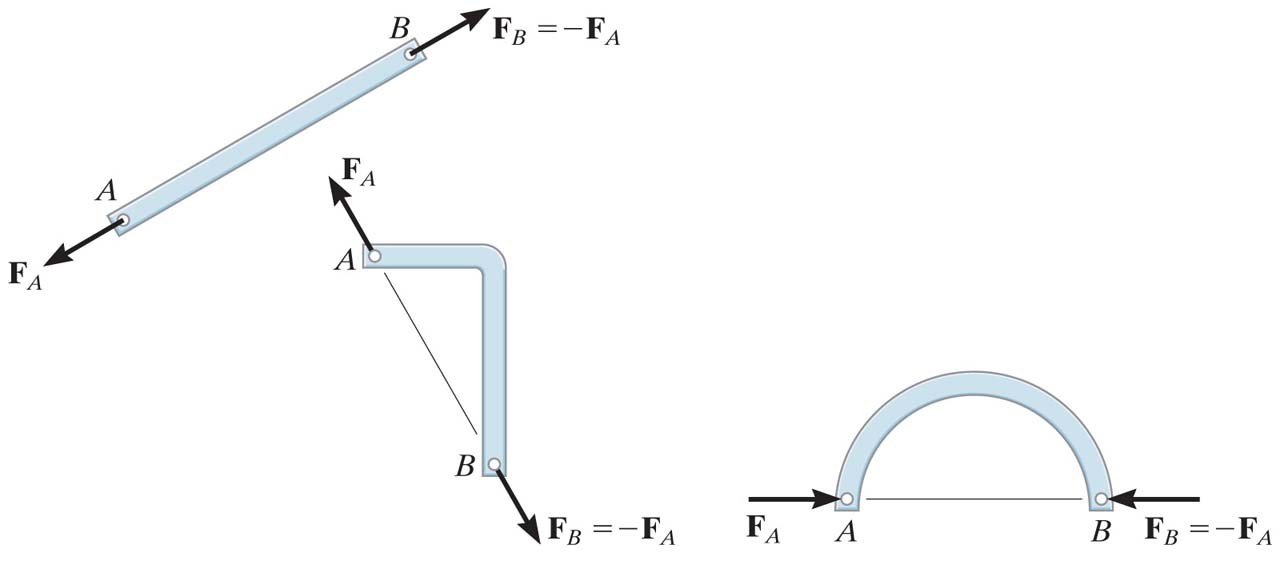 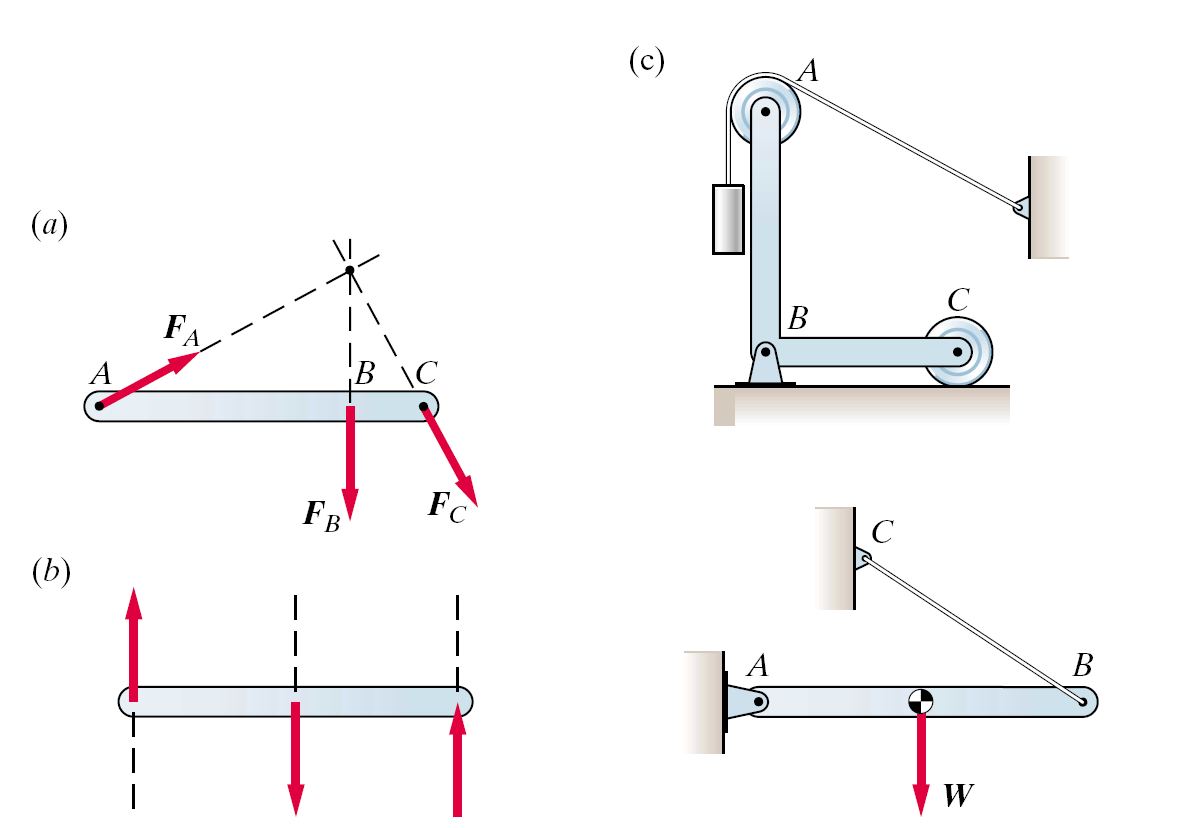 Other examples of two-force elements.
Three Force Member
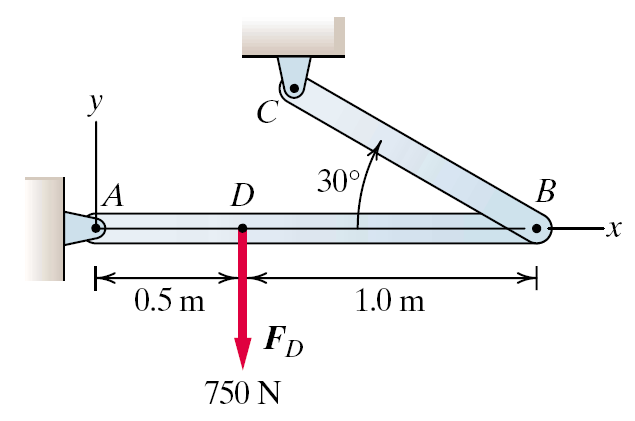 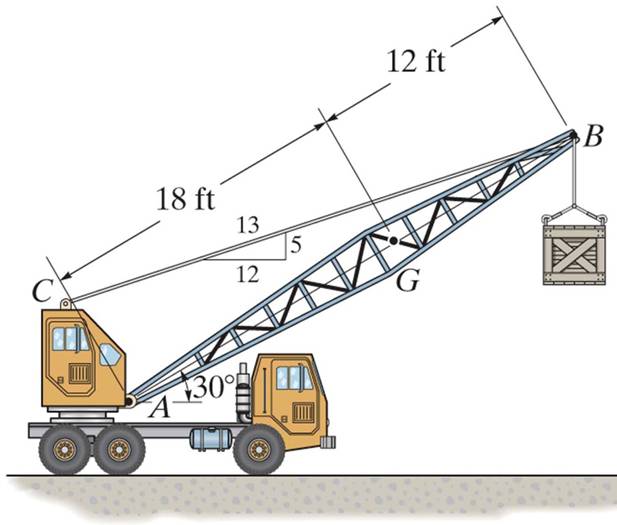 Draw a FBD of the crane boom, which is supported by a pin at A and cable BC. The load of 1250 lb is suspended at B and the boom weighs 650 lb.
GROUP  PROBLEM  SOLVING
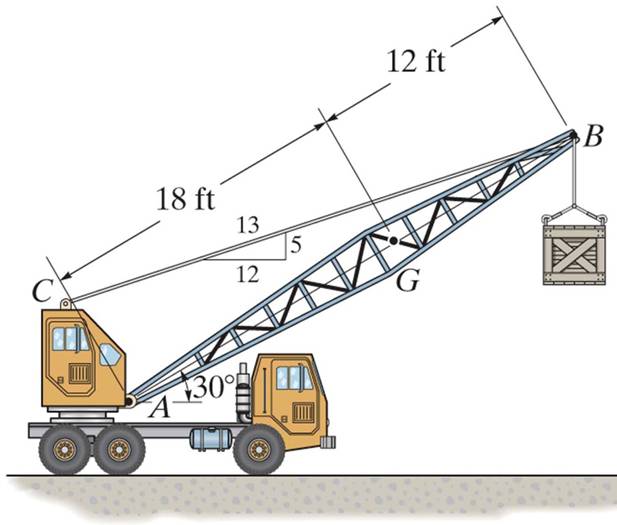 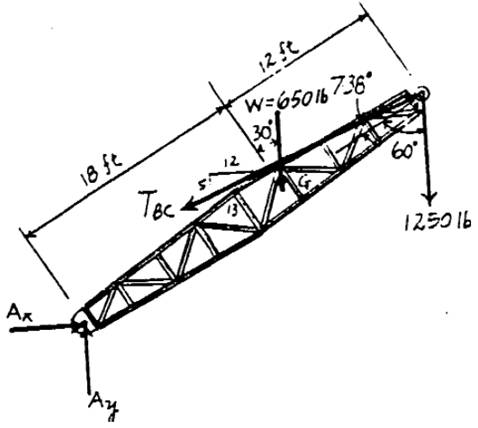 GROUP  PROBLEM  SOLVING (continued)
FBD
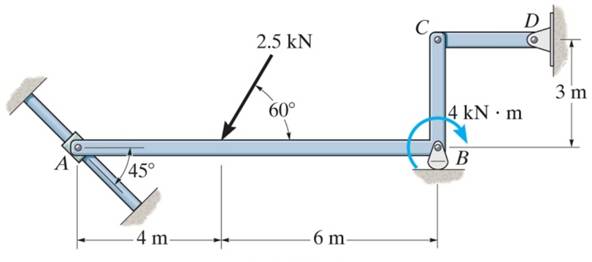 Draw a FBD of member ABC, which is supported by a smooth collar at A, roller at B, and link CD.
GROUP  PROBLEM  SOLVING
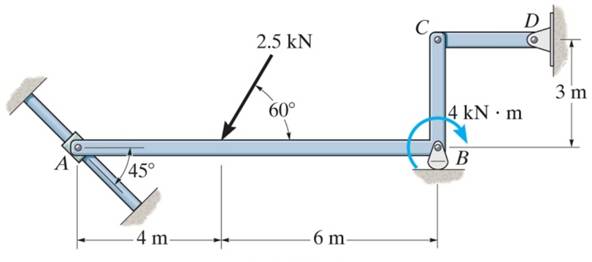 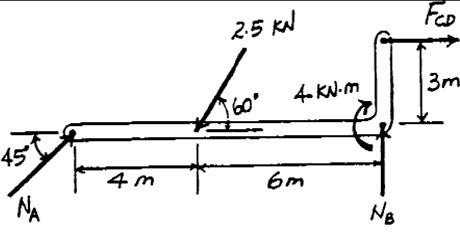 GROUP  PROBLEM  SOLVING (continued)
FBD
2. How many unknown support reactions   are there in this problem?
	A)	2 forces and 2 couple moments
	B)	1 force and 2 couple moments
	C)	3 forces
	D)	3 forces and 1 couple moment
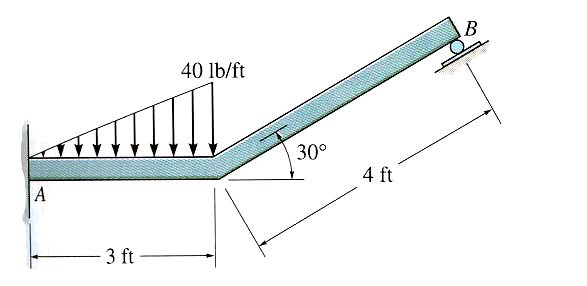 ATTENTION QUIZ
1. Internal forces are not shown on a free-body diagram because the internal forces are_____.  (Choose the most appropriate answer.)
	A)  Equal to zero	  B) Equal and opposite and they do not        			       	       affect the calculations 
    C)  Negligibly small     D) Not important
[Speaker Notes: Answers:
1.B
2.D]
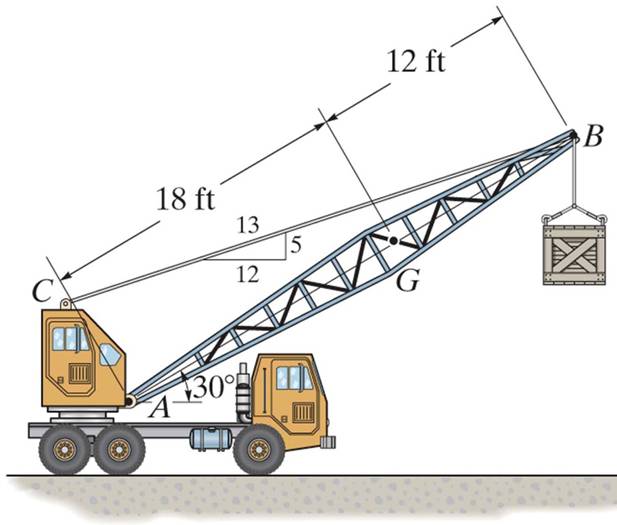 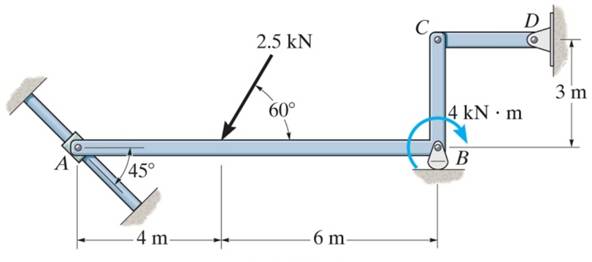